Федеральное государственное бюджетное образовательное учреждение высшего образования «Красноярский государственный медицинский университет имени профессора В.Ф. Войно-Ясенецкого» Кафедра лучевой диагностики ИПО
Рентгенография органов грудной клетки – 4 паттерна часть 1
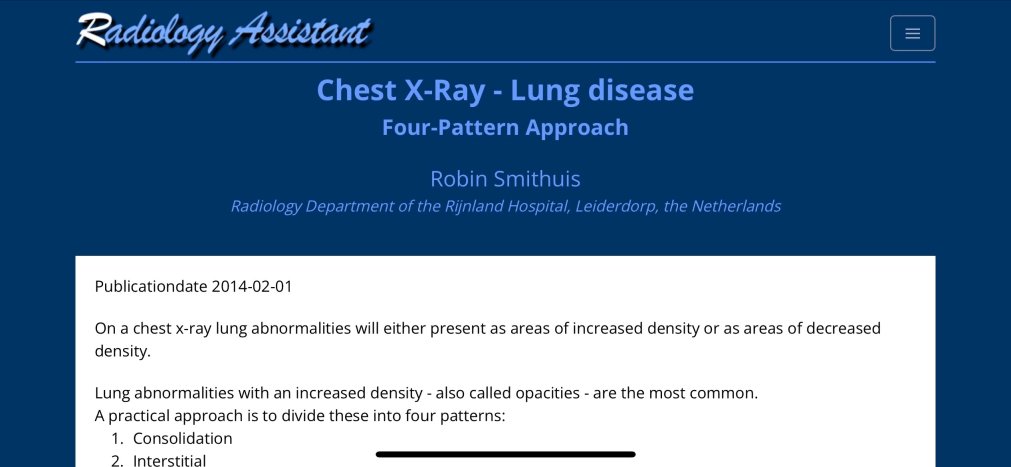 Работу выполнила ординатор 2-го года,  специальности «Рентгенология»
Шайхразеева А.Р.
Красноярск, 2023 г.
Рентгенологические паттерны ОГП
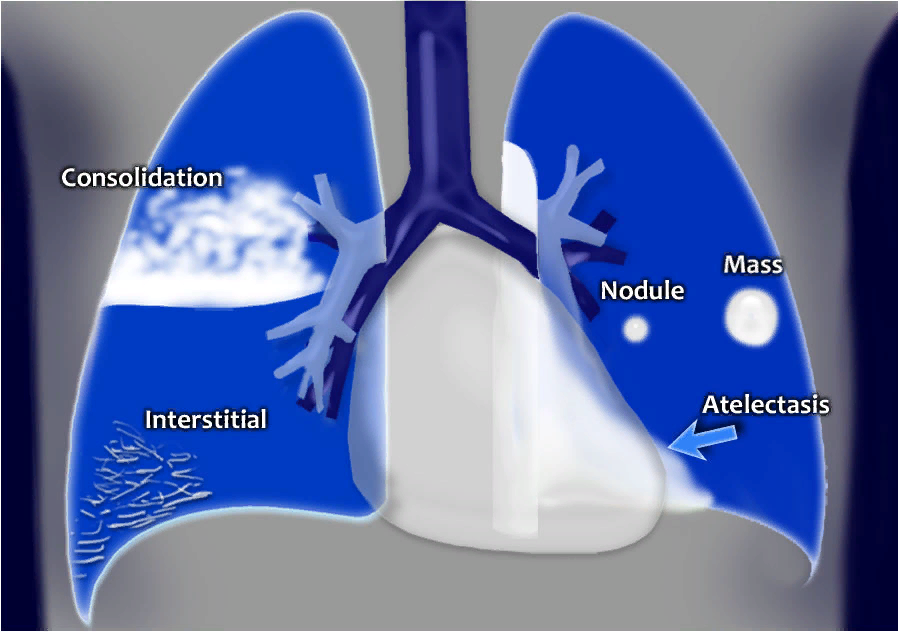 Консолидация
Образование
Очаг
Ателектаз
Интерстициальные изменения
Ателектаз
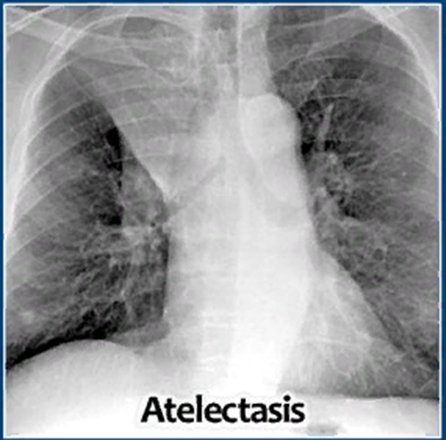 Ателектаз — это коллапс всего легкого или его части вследствие нарушения вентиляции, обусловленной обтурацией бронха или сдавлением легкого
Рентгенограмма ОГК прямая проекция : ателектаз верхней доли правого легкого
Интерстициальные изменения
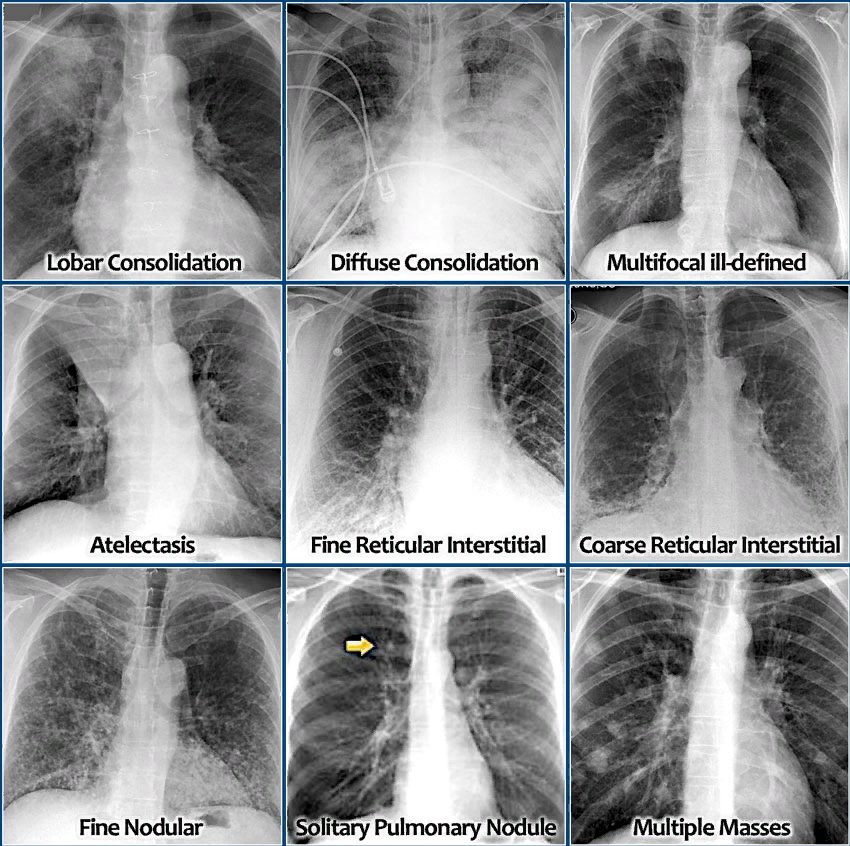 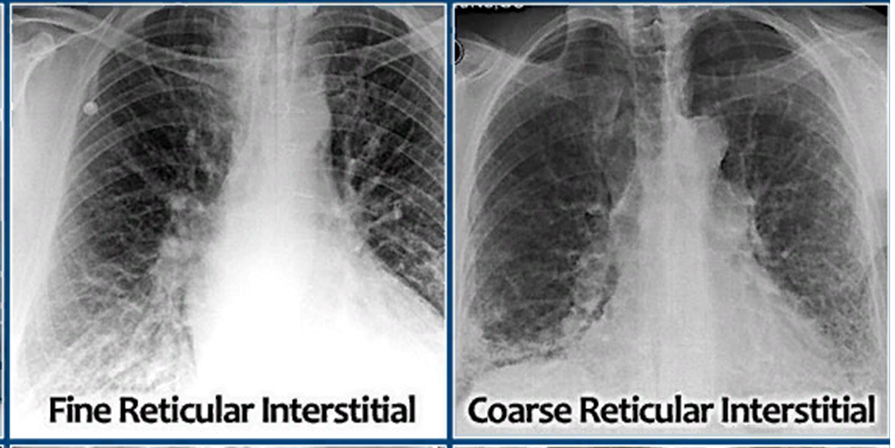 Невыраженные  изменения
Средние изменения
Мелкоузловые изменения
На рентгенограмме 
Определяются множественные линейные структуры различного вида, напоминающие сеть
Преимущественно прикорневое распределение
Очаг/Образование
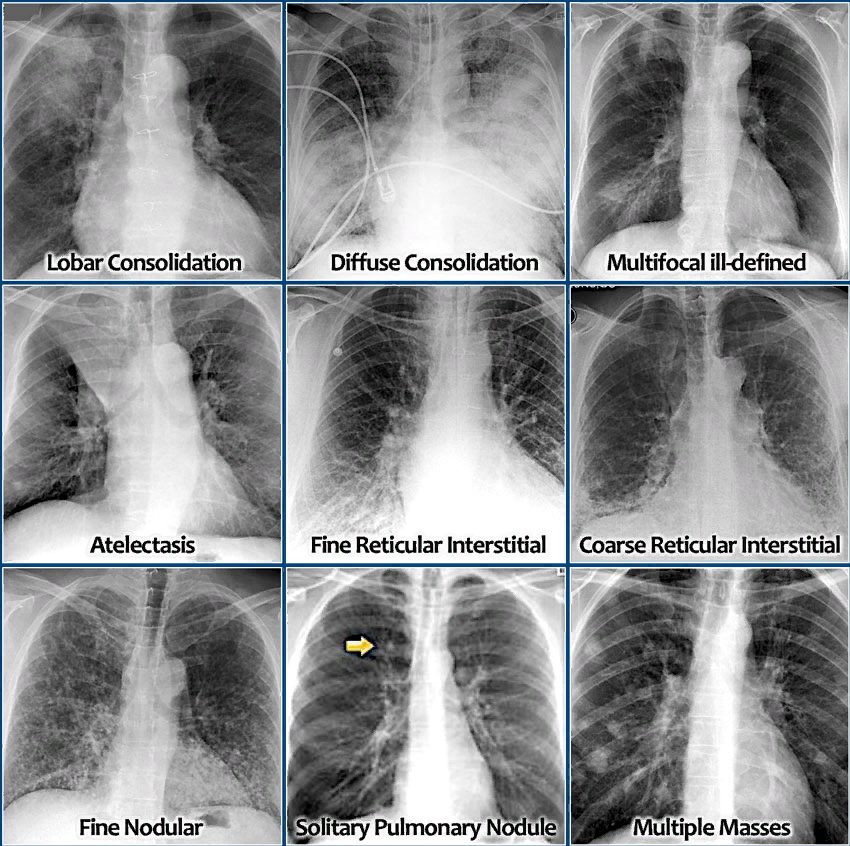 Единичный очаг
Множественные образования
Очаг или образования  — это чаще округлые по форме изменения, которые бывают единичными или множественными
Изменения по типу консолидации
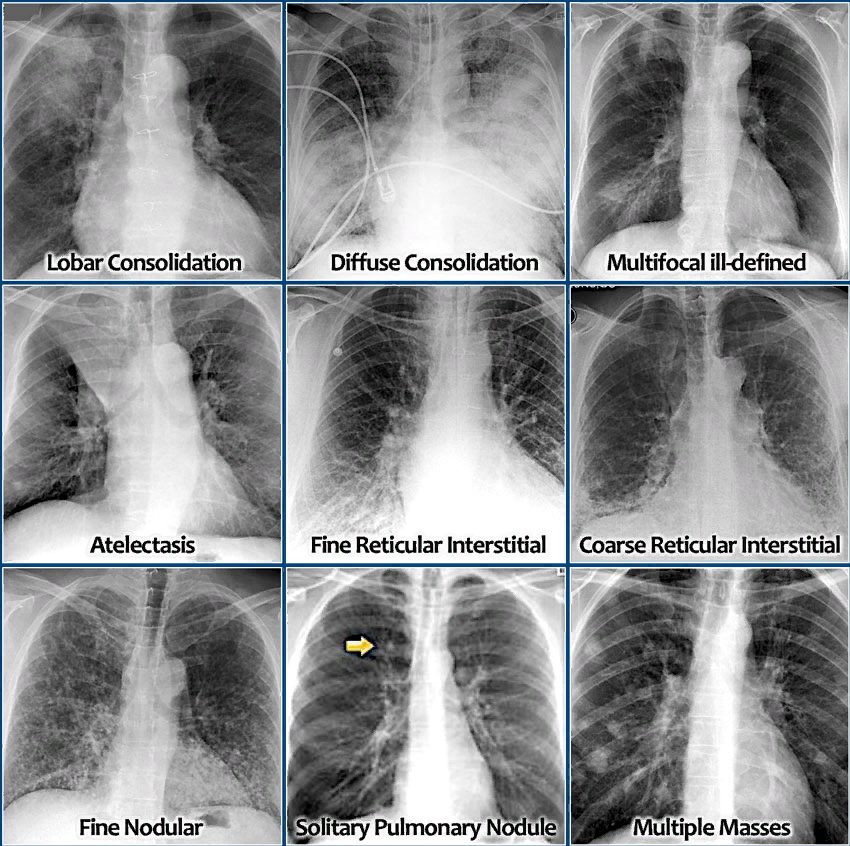 Долевая консолидация
Диффузная консолидация
Мультифокальная консолидация
Лёгочная консолидация — уплотнение лёгочной ткани за счёт заполнения воздушных в норме альвеол патологическим содержимым (экссудатом, транссудатом, кровью, водой и т. д.)
Изменения по типу консолидации
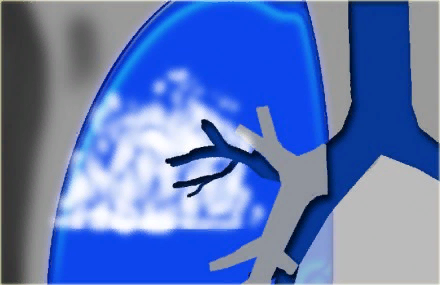 Пневмония является наиболее частой причиной консолидации 
Вначале  происходит поражение одной альвеолы, далее в патологический процесс вовлекается другая
Распространение останавливается при достижение междолевой щели
Консолидация : ключевые находки на рентгенограмме органов грудной полости
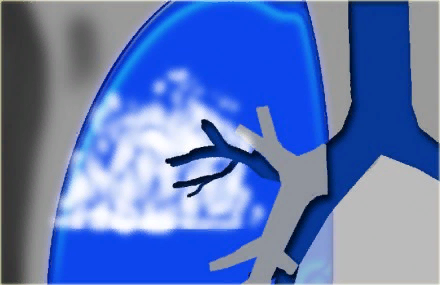 Консолидация прослеживается  до междолевой щели, не выходя за её пределы
Сосуды плохо дифференцируются на фоне гомогенного затемнения 
Симптом силуэта — потеря четких контуров мягкотканных органов (правых отделов сердца) 
Симптом «воздушной бронхографии» 
Не происходит уменьшения объема легкого
Дифференциальный диагноз в зависимости от содержимого альвеол
Дифференциальный диагноз по типу консолидации
Дифференциальный диагноз по типу консолидации
Дифференциальный диагноз по типу консолидации
Дифференциальный диагноз по типу консолидации
Острая и хроническая консолидация
Очень важно дифференцировать острые и хронические процессы
Саркоидоз является «имитатором», так как множественные мелкие очаги могут визуализироваться как консолидация
Альвеолярный протеиноз — редкое хроническое заболевание, характеризующееся заполнением альвеол белковым содержимым
Рентгенограмма ОГК прямая и боковая проекция: левосторонняя нижнедолевая пневмония
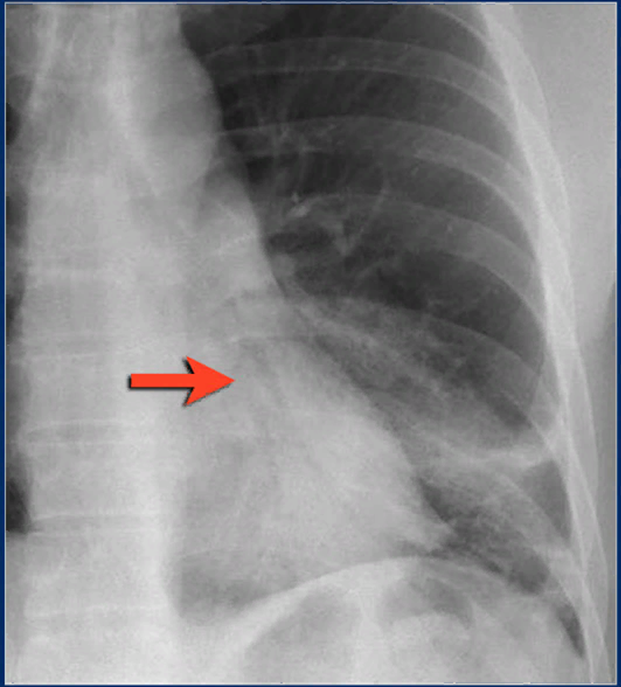 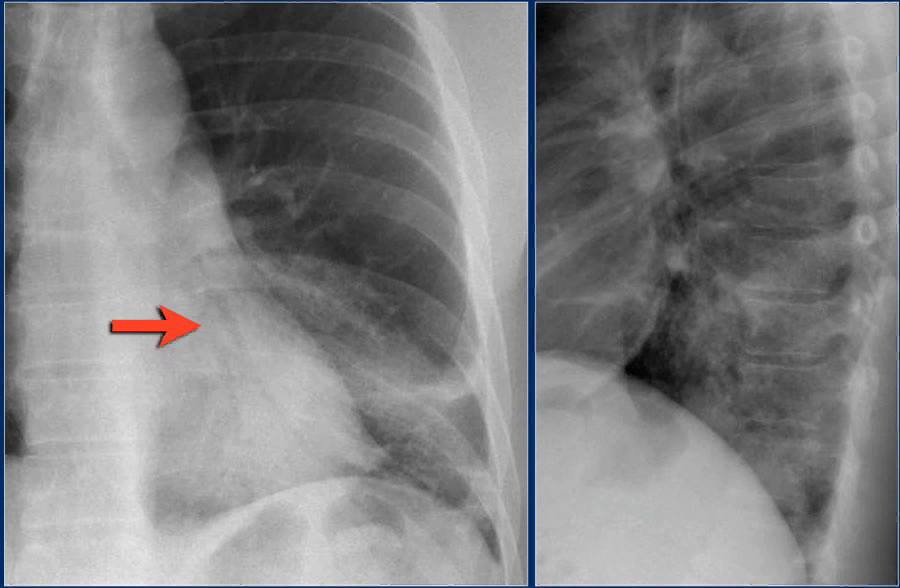 В нижнем легочном поле слева определяется область повышенной плотности с нечеткими контурами
При консолидации не происходит уменьшение объема легкого (если только незначительное). Данный признак помогает провести дифференциальный диагноз с ателектазом
Рентгенограмма ОГК прямая проекция: пневмония верхней доли правого легкого
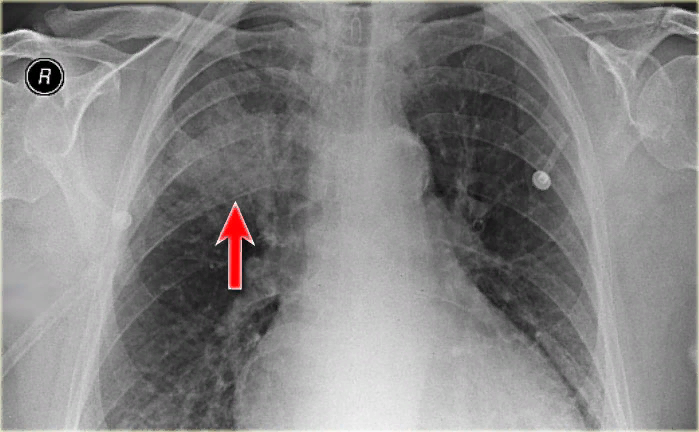 На  рентгенограмме в верхнем легочном поле справа визуализируется область повышенной плотности с нечеткими контурами 
Стрелкой указан симптом «воздушной бронхограммы» при нормальном корне легкого
Рентгенограммы ОГК: долевая консолидация
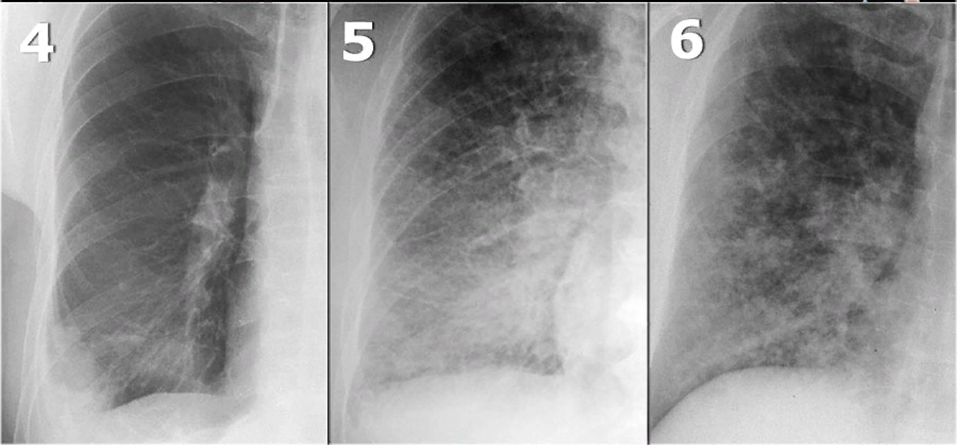 Кардиогенный отек легких
Саркоидоз
Инфаркт легкого
4 Инфаркт легкого у пациента с тахипное, низкой сатурацией и высоким уровнем D-димера, визуализируется периферическая консолидация
5. Кардиогенный отек легких, консолидация обусловлена заполнением транссудатом альвеол
6. Саркоидоз который на первый взгляд выглядит как консолидация, но это множественные плотные очаги
Рентгенограммы ОГК: долевая консолидация
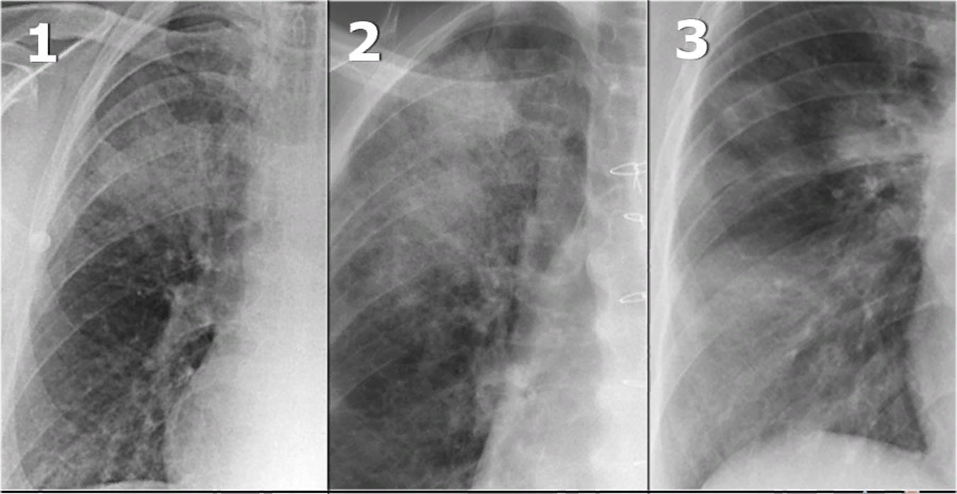 1. Верхнедолевая пневмония у пациента с кашлем и лихорадкой
2. Легочное кровотечение у пациента с кровохарканьем
3. Организующаяся пневмония: визуализируются множественные участки консолидации легочной ткани
Организующаяся пневмония
Легочное кровотечение
Верхнедолевая пневмония
Оценивая только рентгеновские снимки невозможно назвать причину консолидации. 
Обязательно нужны дополнительные данные такие, как данные анамнеза, общего осмотра, лабораторно-инструментальных методов исследования
Рентгенограмма ОГК в прямой проекции: геморрагический синдром, последствие биопсии
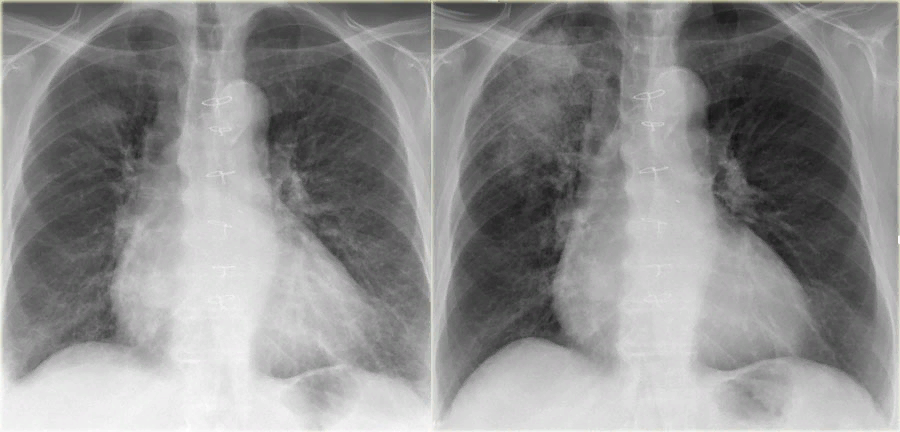 Участок консолидации в верхней доле правого легкого
Единичный очаг в верхней доле правого легкого
Кровоизлияния визуализируются при:
Ушибе легкого 
Инфаркте легкого
Заболеваниях крови: лейкемия, антикоагуляционная терапия, ДВС-синдром
Васкулитах: СКВ, синдром Гудпасчера, болезнь Вегенера
Рентгенограмма ОГК в прямой и боковой проекции: инфаркт легкого
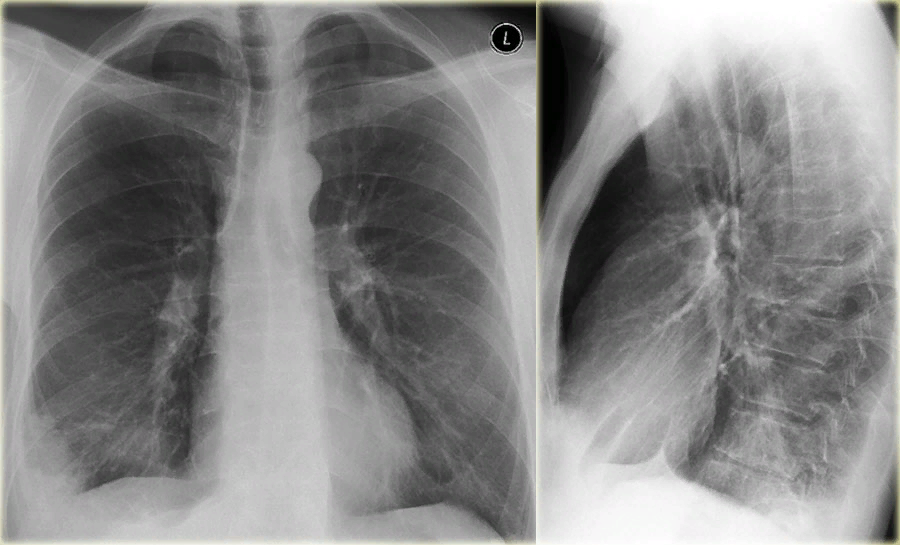 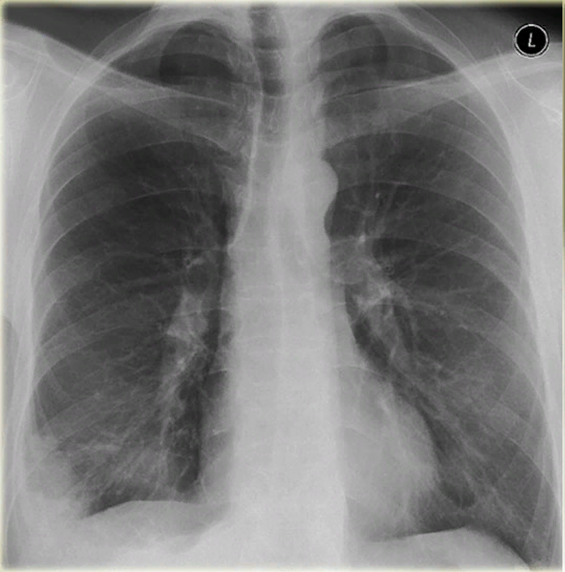 Рентгенологические признаки ТЭЛА неспецифичны
Наиболее частыми рентгенологическими изменениями:  
     ателектаз 
    снижение прозрачности легочной ткани
Рентгенограмма ОГК в прямой проекции, КТ-ОГК аксиальная плоскость: легочная секвестрация
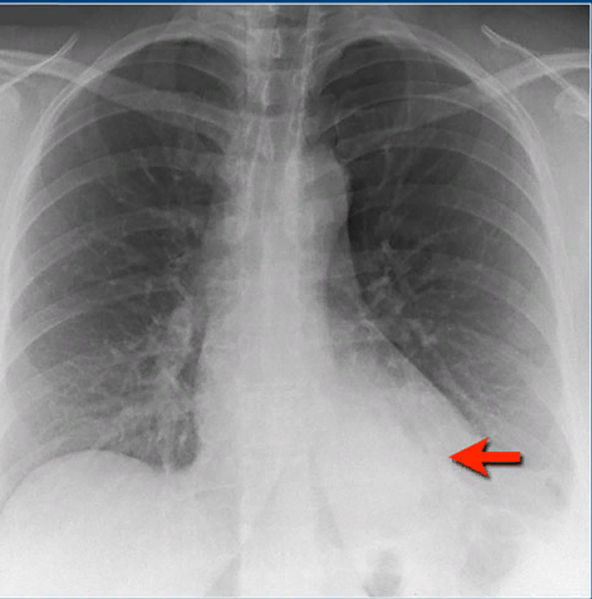 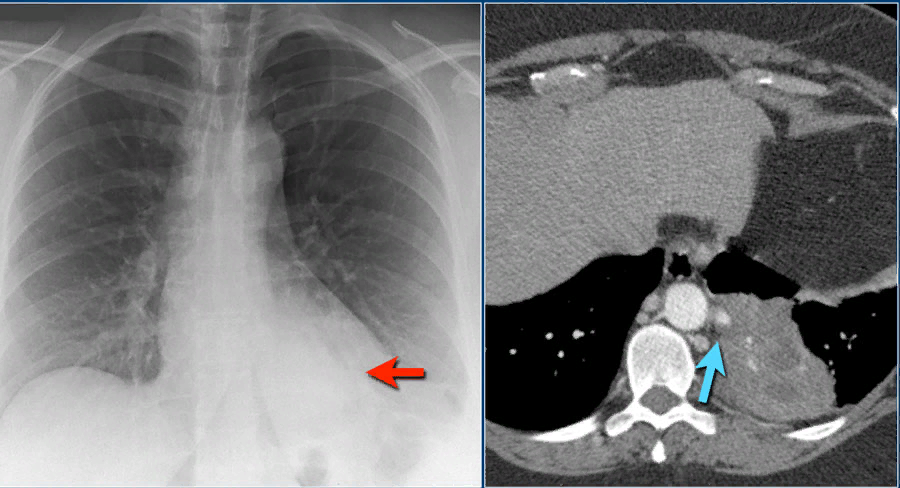 Представляет собой аномалию развития в виде отдельного нефункционирующего фрагмента ткани легкого, не сообщающегося с бронхиальным деревом
 кровоснабжение секвестра осуществляется изолированным сосудом, отходящим от аорты
Спасибо за внимание
Конец первой части
Статья:  https://radiologyassistant.nl/chest/chest-x-ray/lung-disease
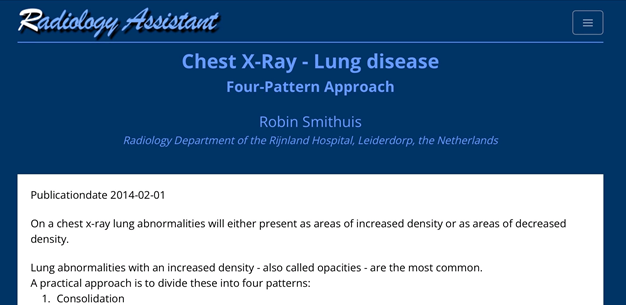